The Art and math of tapestry weaving
The bold and the beautiful
objectives
of this lesson
objectives
Students will learn the natural connection between math and the visual art of tapestry weaving while creating their own woven tapestry designs!
Students will learn about balance, counting, symmetry, color, storytelling and abstraction.
Students will gain proficiency with measuring tools such as a ruler.
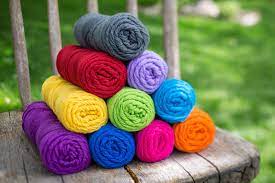 materials
For this lesson
materials
Loom
Scissors
String, yarns, ribbons
Scrap paper
Tape
Marker
Tapestry needle
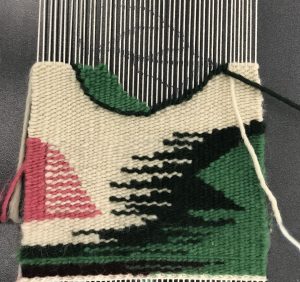 Pass or play!
What do you know about tapestry weaving?
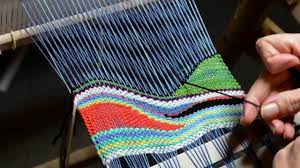 Tapestry weaving
https://www.youtube.com/watch?v=_R0gKo58hDw
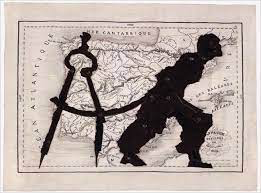 William Kentridge Tapestry, 2005
Brief history of tapestry
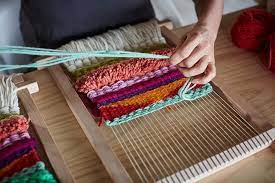 Tapestry is a form of weaving with various fibers that are meant to hang on the wall

Tapestry weaving was found in Ancient Egypt as early as 1380 BC

This form of weaving allows the artist to interlace the colors in their own small individual patterns
Instructions
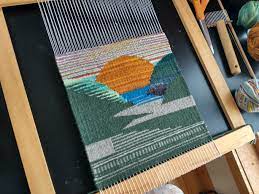 instructions
Students will create a design on scrap paper first and use this to transfer on to the weaving loom warp strings
Students will create a loom and learn to string the warp strings for weaving
Students will draw their design on the warp strings with a marker
Students will use colored string, yarns, ribbons etc to execute their designs in fibers.  They will create the weft strings with these materials and learn how to use a shed stick to weave with ease
Students will think about texture and interest for their weaves.
Vocabulary
Math 
Measurements
Length, width, height
Half inch, quarter inch, eighth inch
Art
Warp
Weft
Shuttle
vocabulary
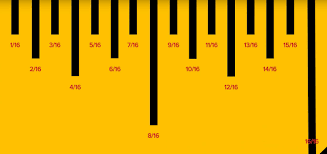 Math Vocabulary
Inches
Measure

Art vocabulary
Warp weft
Shed
Tapestry needle
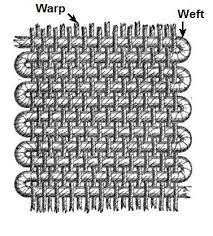 references
https://www.google.com/imgres?imgurl=https%3A%2F%2Fbrownsheep.com%2Fwp-content%2Fuploads%2F2020%2F01%2Fwildfoote.jpg&imgrefurl=https%3A%2F%2Fbrownsheep.com%2Fproduct%2Fwildfoote-sock-yarn%2F&tbnid=axMZ8OmvAtiYlM&vet=12ahUKEwj54Yut3a7zAhVunnIEHUk1AskQMygBegUIARD0Ag..i&docid=DhmxBPxRdZM33M&w=800&h=533&q=yarn&client=safari&ved=2ahUKEwj54Yut3a7zAhVunnIEHUk1AskQMygBegUIARD0Ag
https://www.google.com/imgres?imgurl=https%3A%2F%2Fi.ytimg.com%2Fvi%2FSei1PgkeI3o%2Fmaxresdefault.jpg&imgrefurl=https%3A%2F%2Fwww.youtube.com%2Fwatch%3Fv%3DSei1PgkeI3o&tbnid=6prYSOjwo1l4eM&vet=12ahUKEwinztqa3q7zAhU3qnIEHfjjB1sQMygOegUIARD9Ag..i&docid=qFOHVQu52vf_SM&w=1280&h=720&q=tapesrty%20ingweav&client=safari&ved=2ahUKEwinztqa3q7zAhU3qnIEHfjjB1sQMygOegUIARD9Ag
https://tapestry-art.com/ordering/
https://www.google.com/imgres?imgurl=https%3A%2F%2Fwww.woolmark.com%2Fglobalassets%2F_06-new-woolmark%2F_2-fashion%2Finteriors%2Fdreamweaving%2Ftapestry%2Fgal-9-1.jpg&imgrefurl=https%3A%2F%2Fwww.woolmark.com%2Ffashion%2Fdiy%2Fdreamweaving%2Fhow-to-weave-tapestry%2F&tbnid=7eVUQCvCldoGvM&vet=12ahUKEwiql_iB4K7zAhWJqnIEHQ2KADQQMygKegUIARDwAg..i&docid=B2w2Wi7-7n_wtM&w=900&h=600&q=tapestry%20weaving&hl=en&client=safari&ved=2ahUKEwiql_iB4K7zAhWJqnIEHQ2KADQQMygKegUIARDwAg
References
https://www.google.com/url?sa=i&url=https%3A%2F%2Flearn.reeb.com%2Fknowledge-base%2Fhow-to-read-a-tape-measure%2F&psig=AOvVaw1QQ_Ksz3UkoXVu_5qAbupt&ust=1639430956214000&source=images&cd=vfe&ved=0CAsQjRxqFwoTCMDX0L-a3_QCFQAAAAAdAAAAABAD
https://www.google.com/imgres?imgurl=https%3A%2F%2Fupload.wikimedia.org%2Fwikipedia%2Fcommons%2F5%2F5e%2FWarp_and_weft_2.jpg&imgrefurl=https%3A%2F%2Fen.wikipedia.org%2Fwiki%2FWarp_and_weft&tbnid=d0F8izYB-7rHcM&vet=12ahUKEwjx4LfYmt_0AhXHsHIEHZRRCHkQMygAegUIARDJAQ..i&docid=ViqmdcZhkDynAM&w=377&h=418&itg=1&q=warp%20weft&client=safari&ved=2ahUKEwjx4LfYmt_0AhXHsHIEHZRRCHkQMygAegUIARDJAQ
https://africanah.org/william-kentridge-tapestries/